Ocean “mixed” layer dynamics in the Southern Ocean
Dan Whitt and Matt Long

dw494@cam.ac.uk
Dynamics
Biogeochemistry
Atmospheric composition & 
chemistry
Atmospheric dynamics
Atmosphere
Air-sea momentum and buoyancy fluxes
Air-sea flux of geochemical constituents
A multitude of relevant processes.
Interface
Ocean dynamics
Ocean biogeochemistry
Ocean
Earth system challenge
Characterize and understand air-sea CO2 and O2 fluxes in the study area and more broadly.
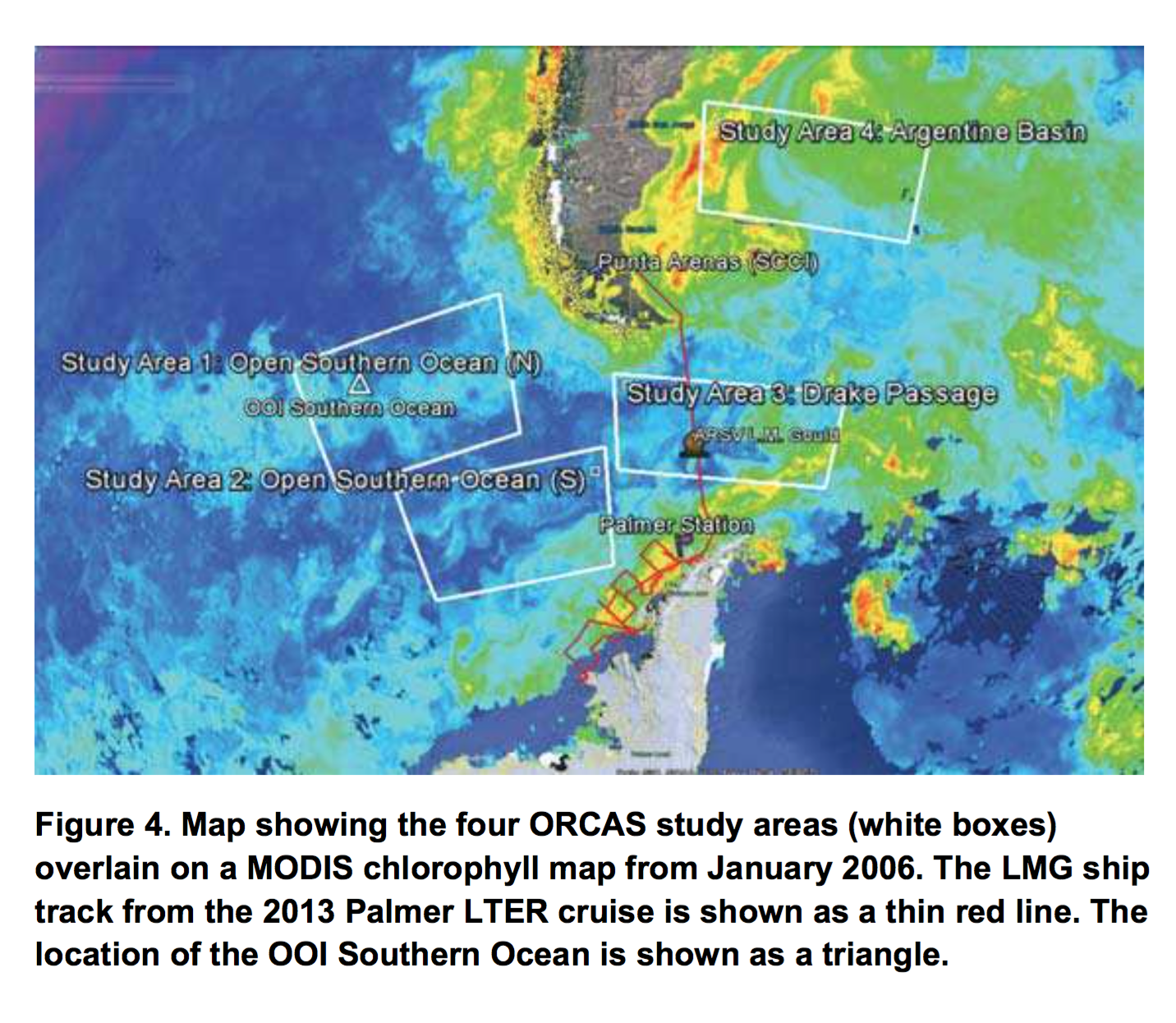 A wide range of space and time scales.
My goals
Characterize O2 and CO2 budgets in ocean mixed layer of 	0.1o and 1.0o ocean/biogeochemical simulation (CORE normal year forcing)
Understand the dynamics of the budgets in the models.
Collaborate to help develop understanding of budgets and fluxes in the real world using obs. & models
Air-sea flux of geochemical constituents
e.g. O2/CO2
Air-sea momentum and buoyancy fluxes
Air-Sea Interface
Ocean dynamics
Ocean biogeochemistry
Ocean surface boundary layer
What dynamics are relevant?
Atmospheric physics:momentum and buoyancy fluxes magnitudes, signs, temporal and spatial scales of variability
Ocean ecosystem dynamics: nutrient (Fe/Si/N) and grazing limitations on phytoplankton growth/accumulation/community composition, sinking (and light, but not in summer)
Ocean physics:temperature, currents, vertical circulation, fronts, turbulent mixing and entrainment
Unpacking the ocean surface “mixed” layer
What is an appropriate definition? What is the time scale over which tracers & momentum are homogenized across the layer?
Unpacking the ocean surface “mixed” layer
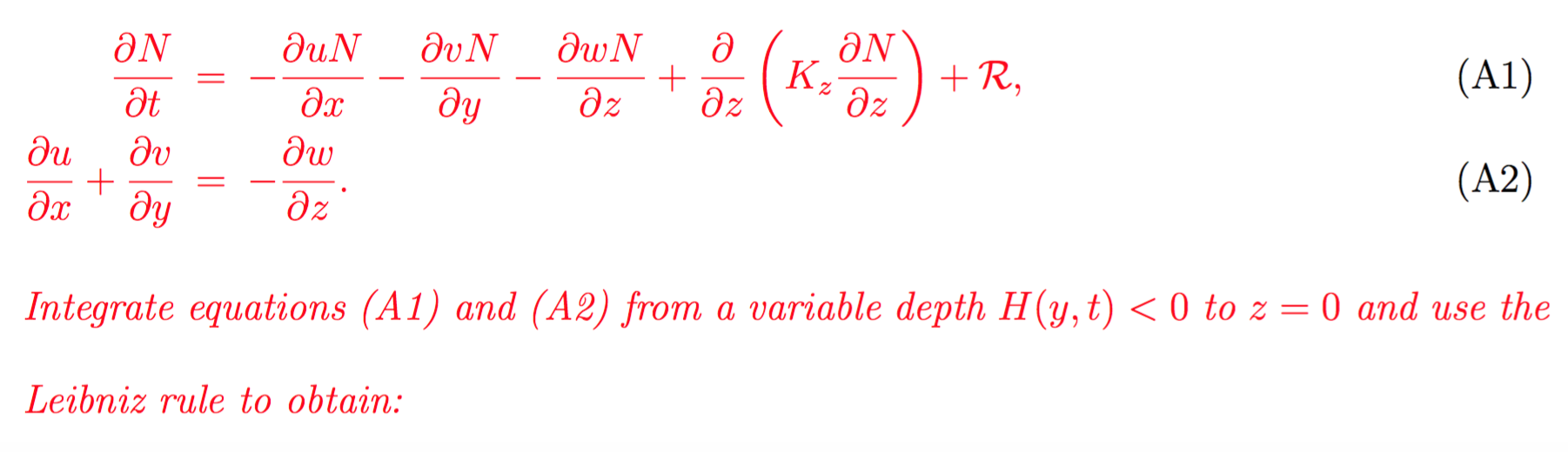 Math for any arbitrary reactive tracer N, and boundary layer depth H 
Easier to interpret with a dynamically relevant H
Unpacking the ocean surface “mixed” layer
Perturbation from depth avg.
Depth average over boundary layer
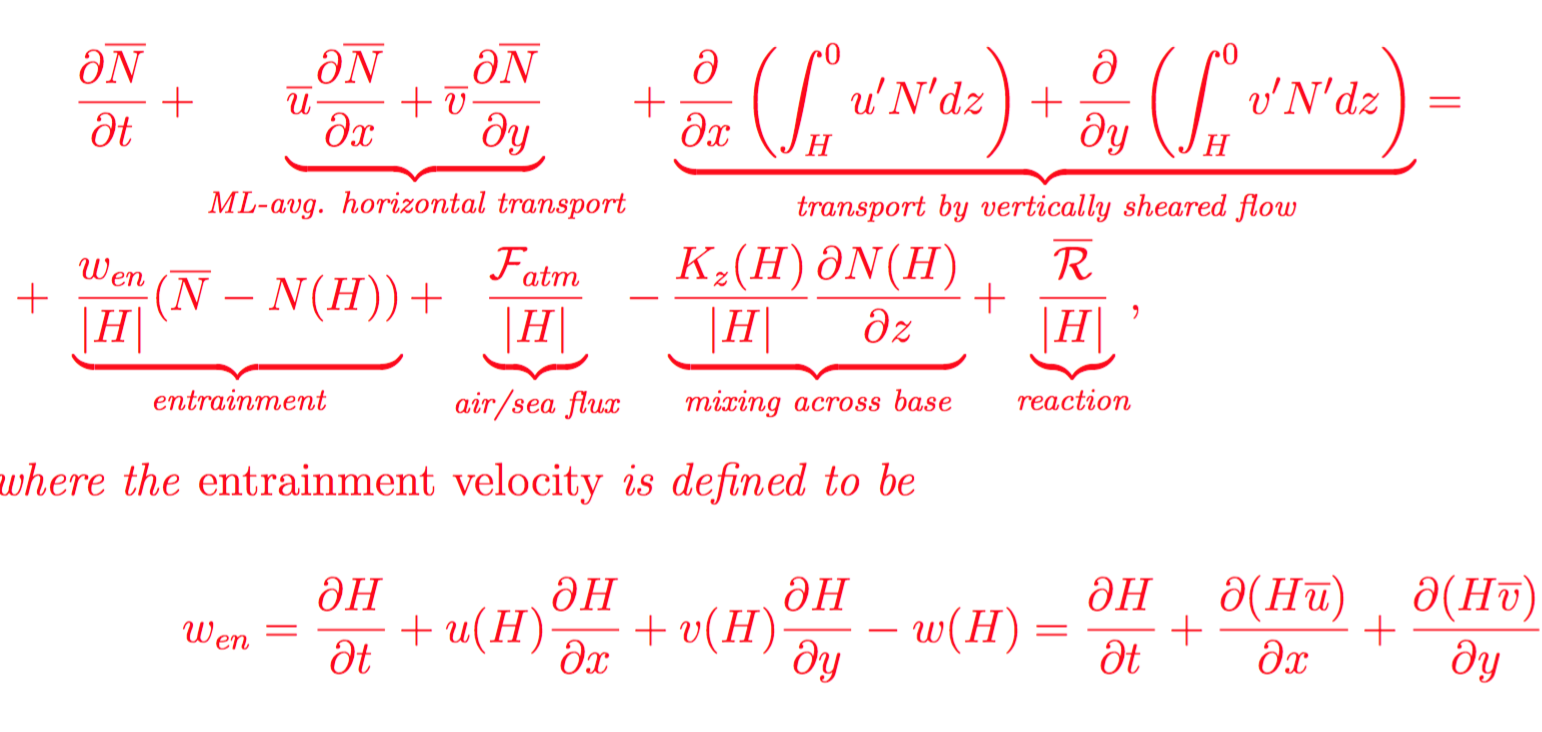 Negative wen <-> water entrained into the boundary layer from below
Positive wen <-> water detrained from the boundary layer to the interior
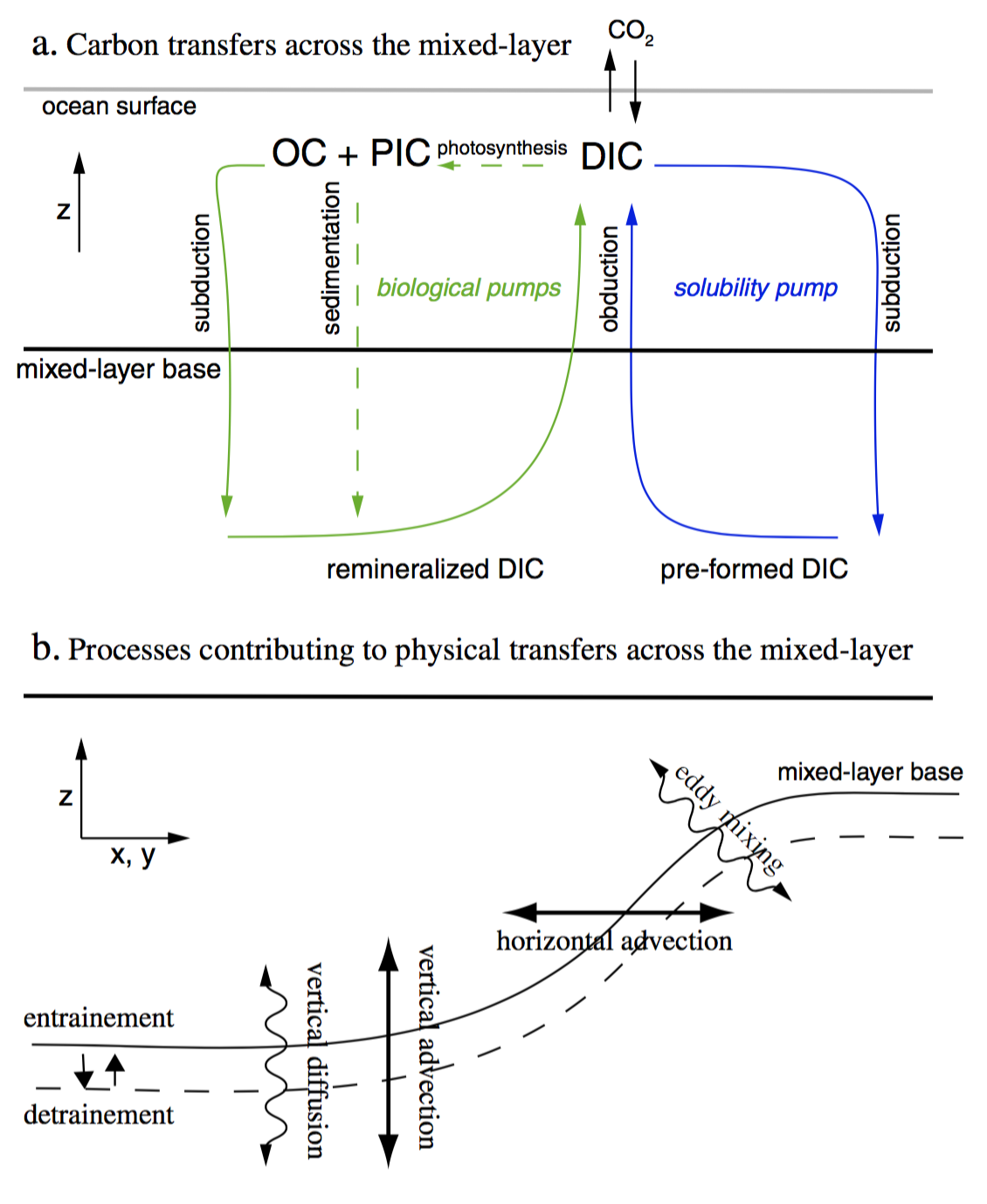 Levy et al. 2013
Unpacking the ocean surface “mixed” layer
Each term will receive an in-depth analysis: 
Horizontal transport: Ekman transport (wind?), intrinsic mesoscale variability (topographic features, instabilities?), larger scale geostrophic flows 
Entrainment/Mixing at ML base: air-sea physical fluxes, stratification & tracer concentrations in the pycnocline, KE/shear at ML base.
Air-sea flux 
Ecosystem reactions: what are phytoplankton growth and loss rates, export, grazing rates, limiting nutrients, etc. Understand different physical/biogeochemical regimes
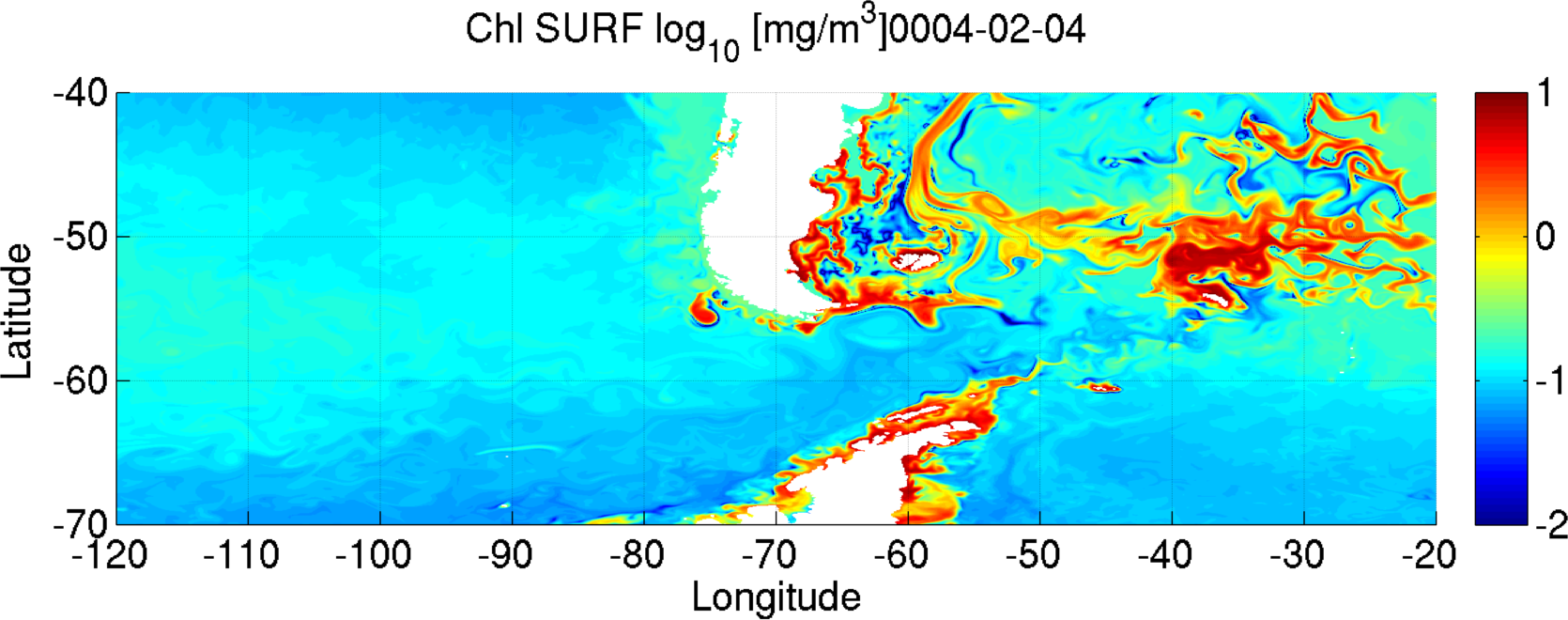 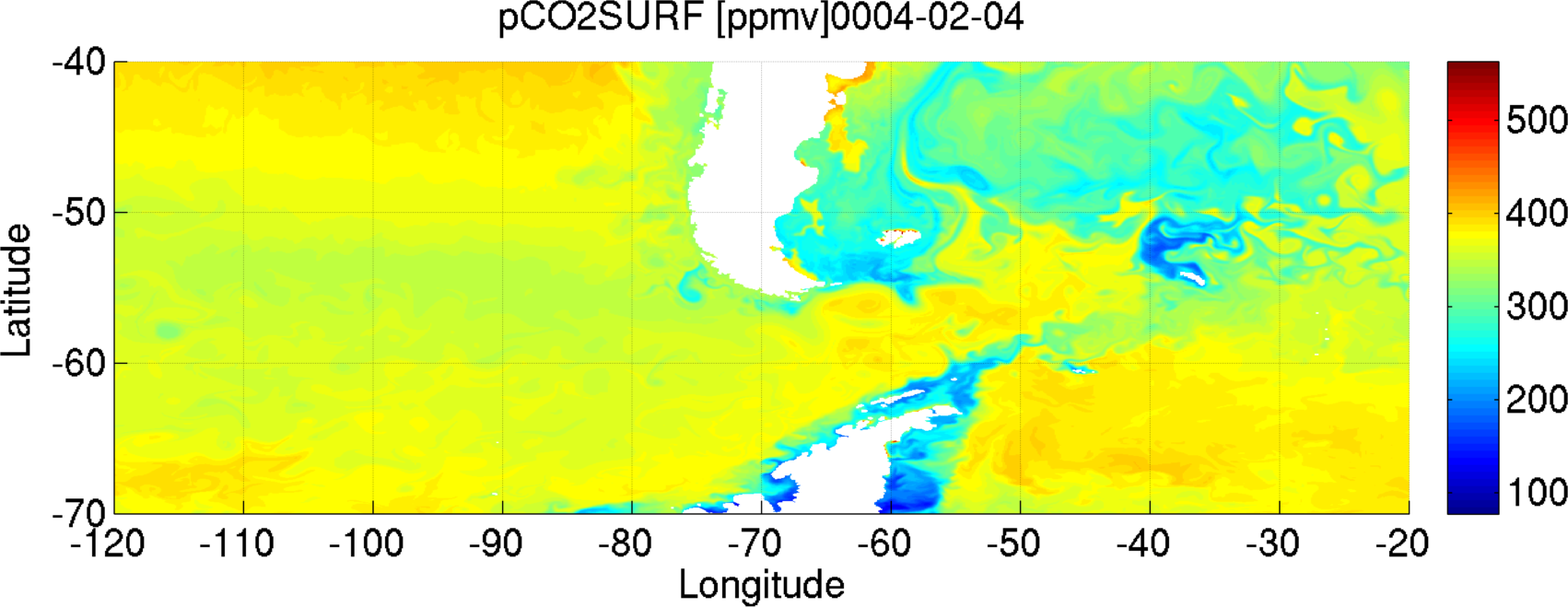 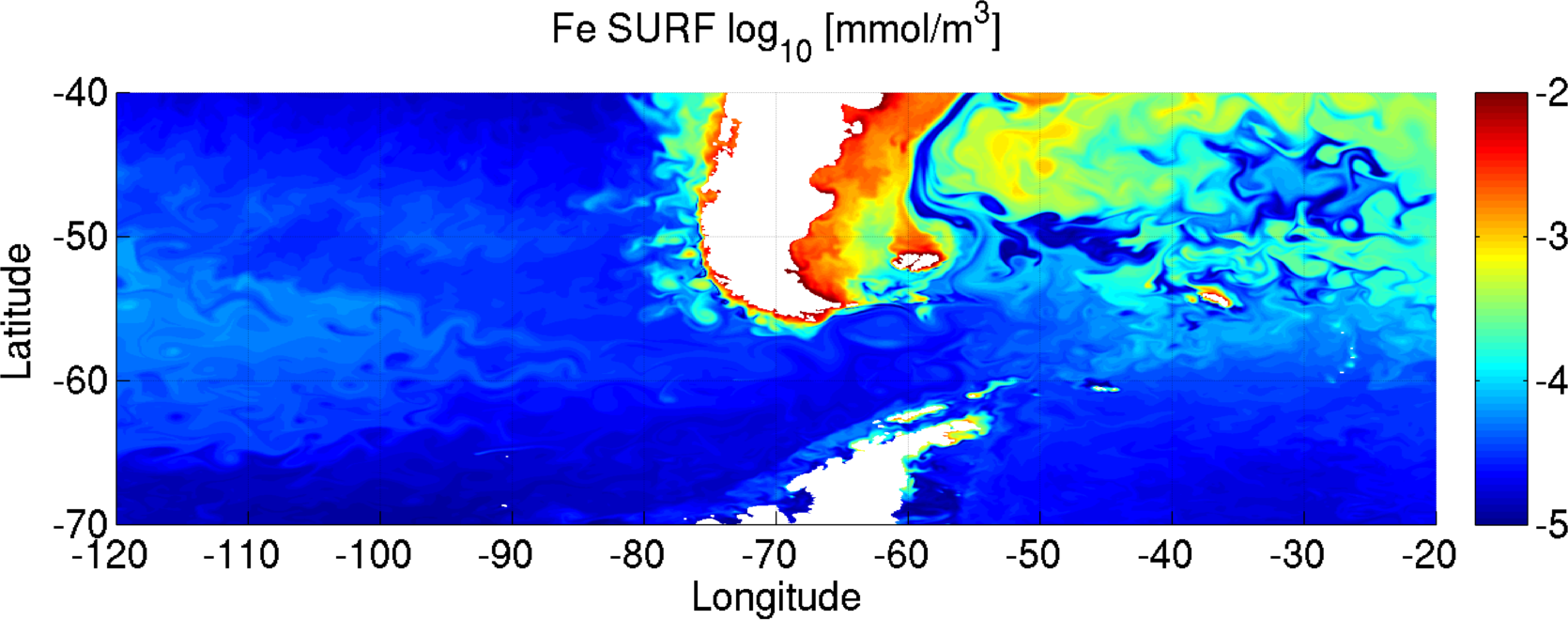 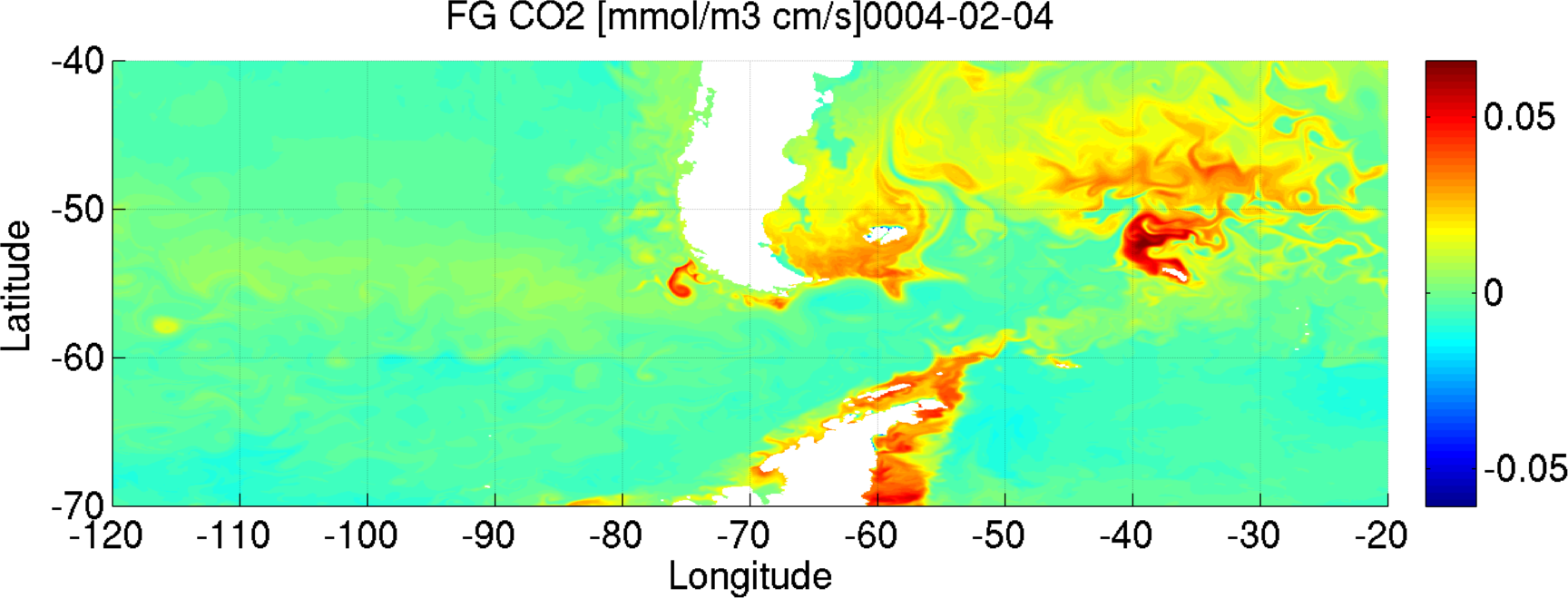 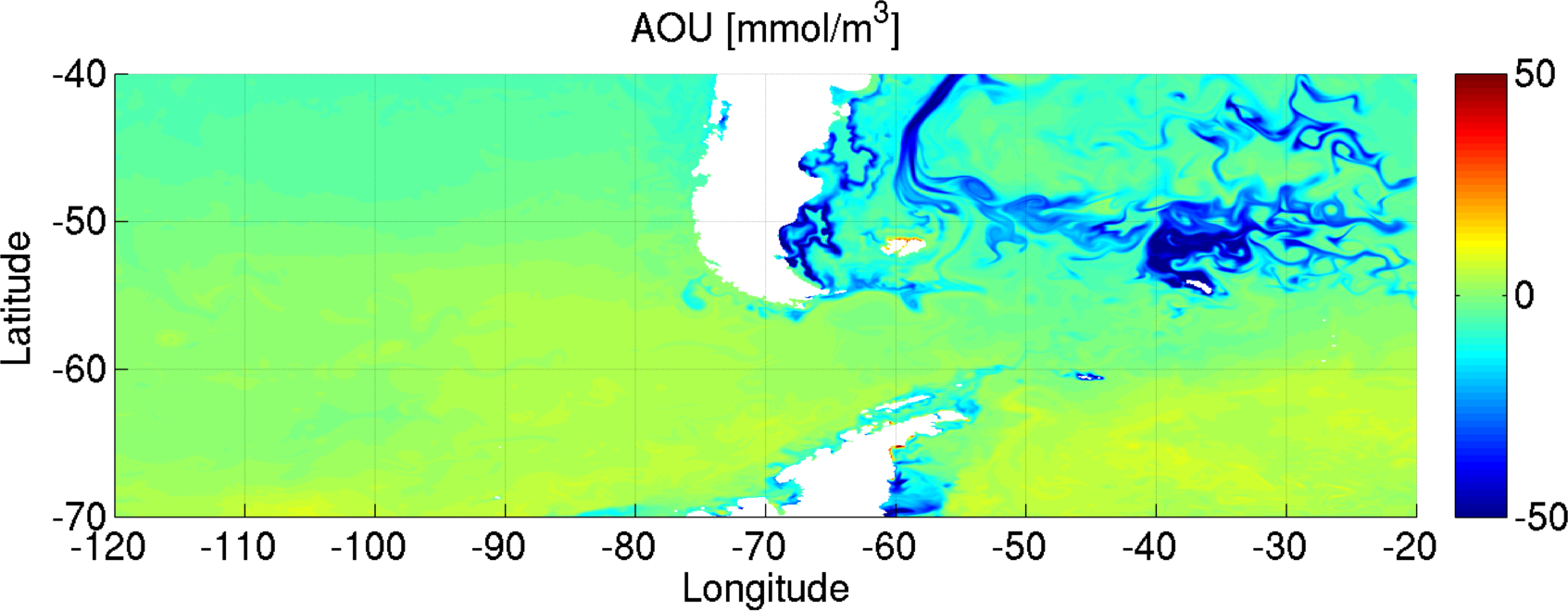 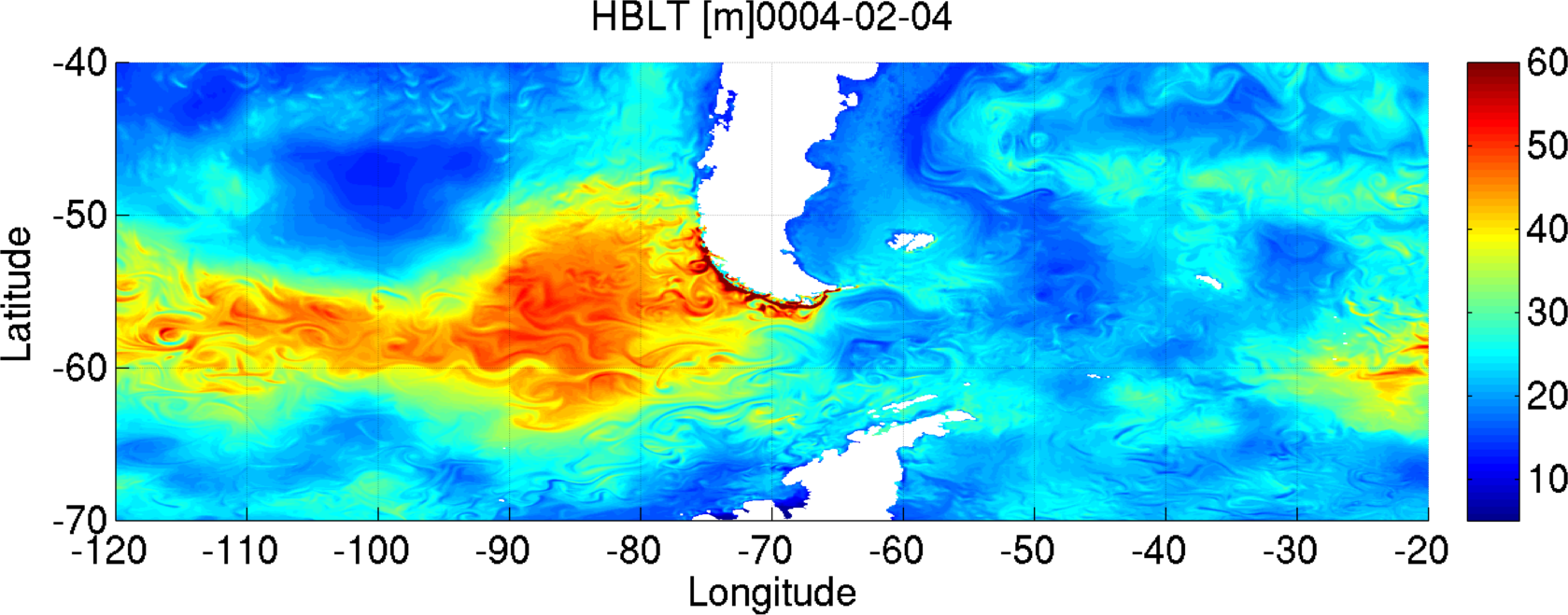 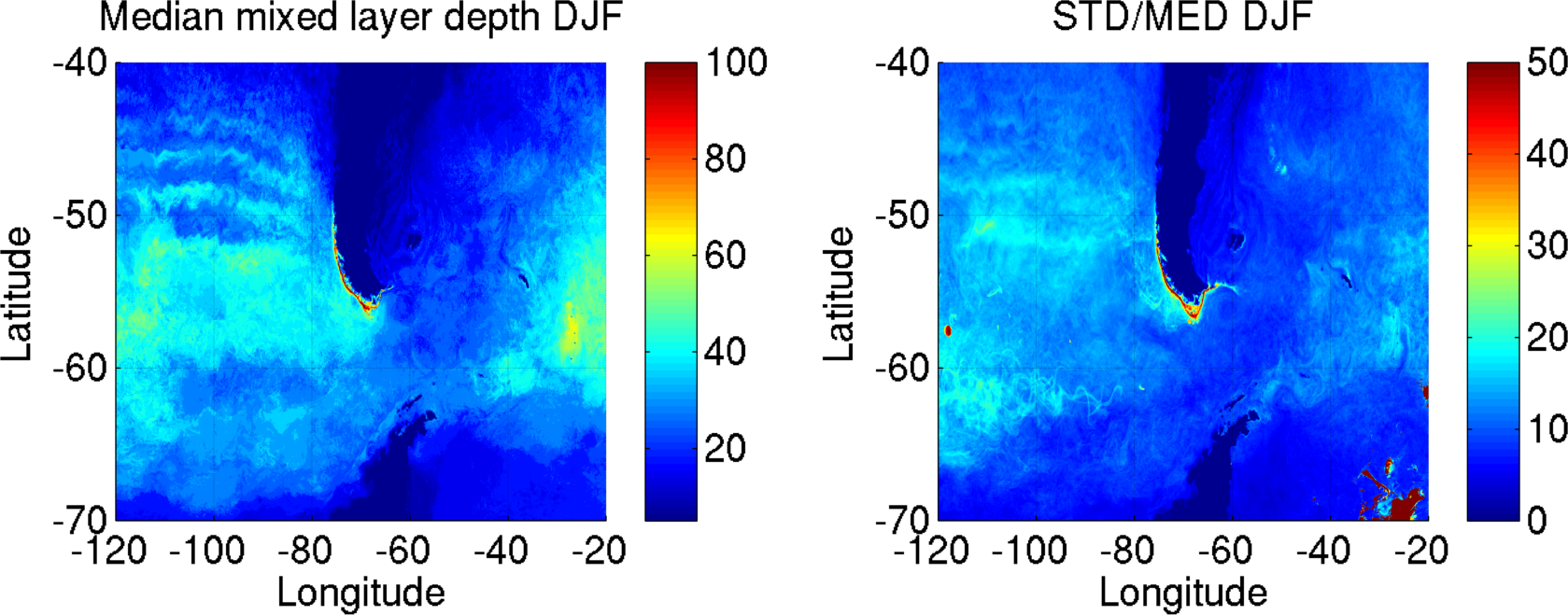 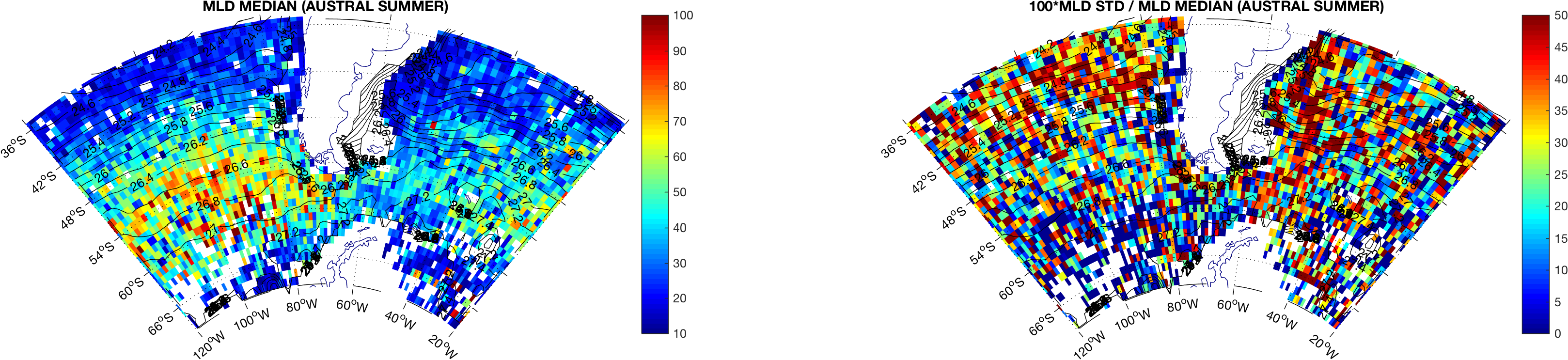 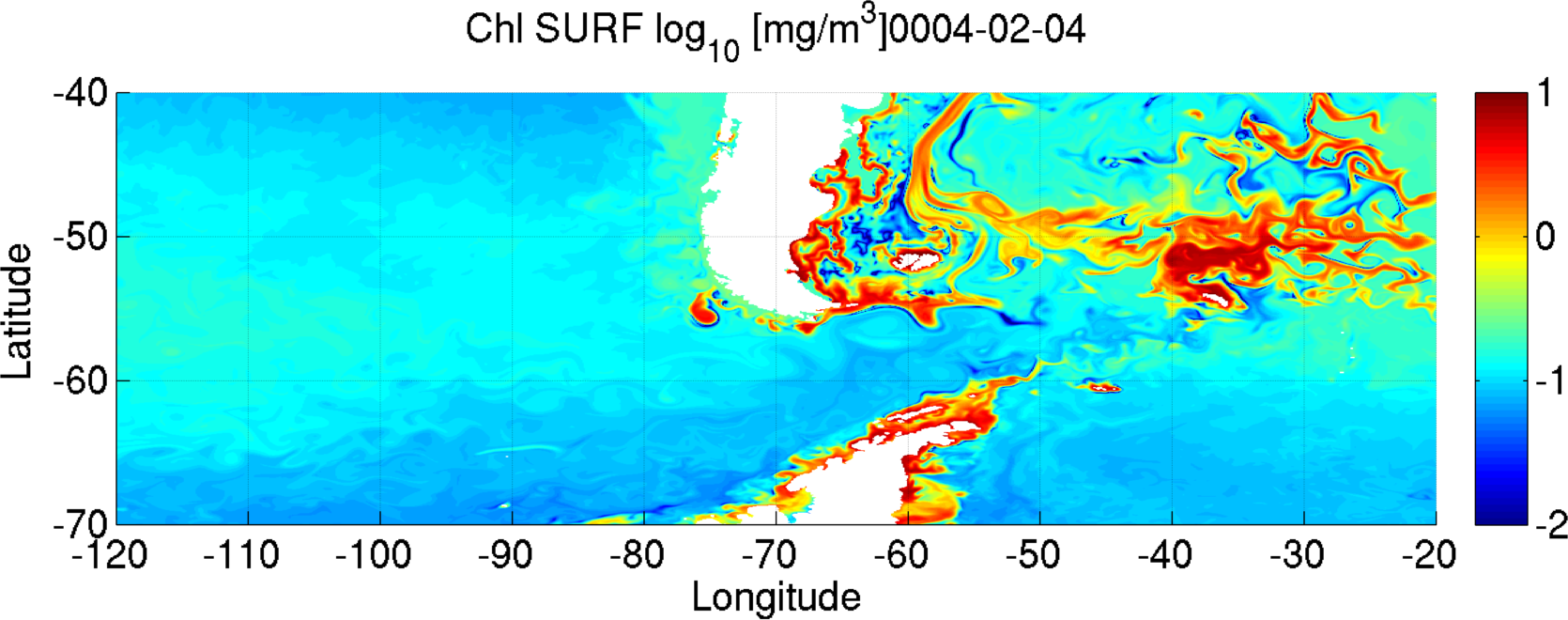 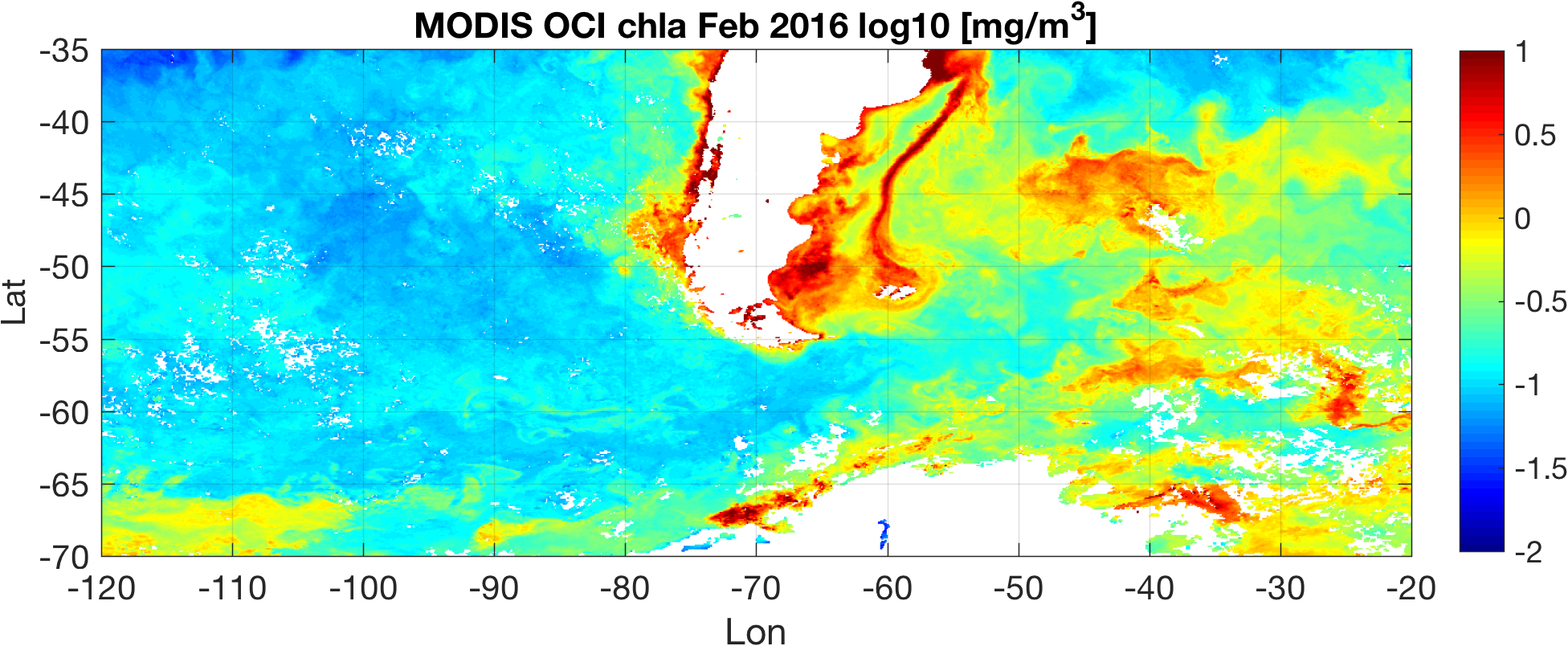 Argo winter (JJA) mixed layer depth climatology
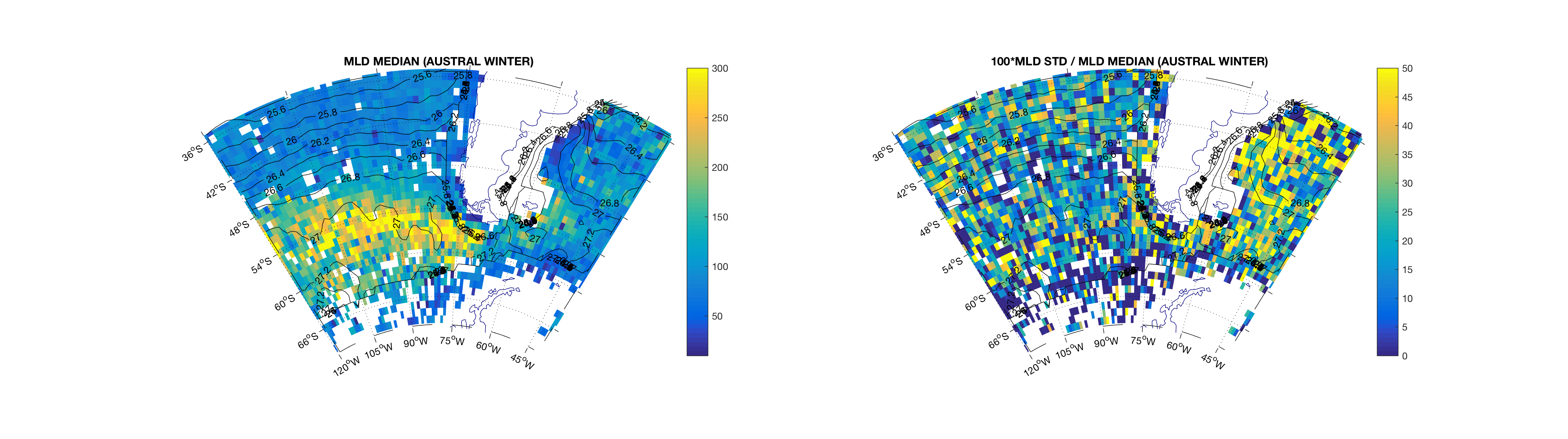 [m]
[%]